“A wise man proportions his beliefs to the evidence.” – David Hume
Using outside texts asEVIDENCE
[Speaker Notes: This presentation demonstrates the new capabilities of PowerPoint and it is best viewed in Slide Show. These slides are designed to give you great ideas for the presentations you’ll create in PowerPoint 2010!

For more sample templates, click the File tab, and then on the New tab, click Sample Templates.]
Three Ways of Using Sources
1
3
2
Summary
Quote
Paraphrase
You do not need to choose between these three – skilled writers can use all.
1
Writing Summaries
Summarizing involves putting the main idea(s) into your own words.  Summaries are significantly shorter than the original text and take a broad overview of the source material.
Summarizing Your Sources
A summary is a brief re-statement of the main ideas in the original text. 

You may want to summarize the three articles before analyzing them.  Combined, the three summaries of your three articles should all fit on a Post-It note.
2
Writing Paraphrases
Paraphrasing helps you digest the information and make sense of the text in your own mind.
A Paraphrase Is…
•Your own condensed version of the information and ideas presented in another text.

•Shorter than the original text, but more detailed than a summary.
Paraphrasing or Plagiarizing?
If you do not change the sentence structure around, then you are plagiarizing.

If you do not put quotation marks around unique words or phrases that you could not change, then you are plagiarizing.
Method for Paraphrasing to Avoid Plagiarism
1. Reread the original passage until you understand its full meaning as best as you can.

2. Set the original aside, and write your paraphrase on a separate sheet of paper.

3. Check your version with the original to make sure that your version accurately expresses all the essential information in a new form.

4. Use quotation marks to identify any unique term or phraseology you have borrowed exactly from the source.
3
Using Quotations
Quotations must be identical to the original text, matching the source document word for word.
Quotations are Closest to the Original Text
Quoting             Paraphrasing         Summarizing
When to use quotations as evidence?
When language is especially vivid or expressive

When exact wording is needed for technical accuracy

When it is important to let the debaters of an issue explain their positions in their own words

When the words of an important authority lend weight to an argument

When language of a source is the topic of your discussion (as in an analysis or interpretation).
How to use quotations?
Use quotation marks to mark the boundary between your words and someone else’s words clear (“…”) - FREEDOM
Always transcribe the exact words from the original source.  Do not copy and paste.
Ex. Smith argues, “…” (57).
Ex. I agree that “…” (Smith 57).
How to use quotations?
You can use an entire line from an article, making an original quote, which would be separated by a semi-colon or a comma.
	Ex. In The Sixth Sense, the young boy whispers, “I see 	dead people.”

You can also use an intergraded quote by blending your words with the original words without using punctuation.
	Ex. In A League of Their Own, Jimmy asserts that 	“there’s no crying in baseball.”

When you want to use four or more lines from a text, then you should indent the entire blocked quote one inch.  You don’t need to use quotation marks in this case.
What not to do…
You may not “drop” quotes into your writing without introducing them.

Example of a dropped quotation:
Writing instructors should teach their students about how all writing, including researched writing, is autobiographical. “We are autobiographical in the way we write” (Murray 58).
Quotations and Signal Phrases
Signal phrases are phrases, clauses, or even sentences that lead into a quotation or statistic.  These generally include the speaker/author’s name and some justification for using him or her in this context.

In the words of researchers Howd and Smith, “…”
Patti Pena, mother of a child killed by a driver distracted by a cell phone, points out that “…”
Psychology professor Susan Kim writes, “…”
Radio hosts Tom and Ray Magliozzi offer a persuasive counterargument:  “…”
Constructing a paragraph using evidence.
The MEAL Plan
The MEAL Plan: Introducing Evidence
Main idea (topic sentence, promise to the reader)
Evidence (quotations, statistics, specific details)
Analysis (what the evidence shows)
Link back to your thesis (“Consequently,” “Therefore,” “This supports the idea that…”)
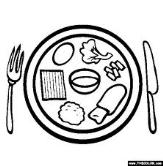 1. Main Idea/Topic Sentence
Transitions from previous paragraph – shows the connection, or relationship, between the two
States the overall subject of the paragraph
Makes a promise to the reader
Do we always see topic sentences in writing?
Words that Indicate Relationships between Ideas
To show place - above, below, here, there, etc.
To show time - after, before, currently, during, earlier, later, etc.
To give an example - for example, for instance, etc.
To show addition - additionally, also, and, furthermore, moreover, equally important, etc.
To show similarity - also, likewise, in the same way, similarly, etc.
To show an exception - but, however, nevertheless, on the other hand, on the contrary, yet, etc.
To show a sequence - first, second, third, next, then, etc.
To emphasize - indeed, in fact, of course, etc.
To show cause and effect - accordingly, consequently, therefore, thus, etc.
To conclude or repeat - finally, in conclusion, on the whole, in the end, etc.
2. Evidence
Dialogue (entire lines, parts of lines, single words)
	Ex. The author of the article, Smith, uses pathos and attempts to incite fear in his readers when he writes, “Unless we act now, our children will suffer the consequences of this decision.”
Description/Summary/Paraphrasing
	Ex. Bush uses short sentences, allowing the reader to process this information at a quick pace.
3. Analysis
What does the evidence mean or show?
Everyone notices different parts of the quote, so explain and elaborate on which parts of the quote are relevant to your argument.
	Ex. In Cather in the Rye, Holden Caulfield quips, “All morons hate it when you call them a moron.”  This comment exemplifies his sarcastic tone.
4. Link Back To Thesis
Show how that paragraph, and the claims or evidence within that paragraph, supports your main argument.
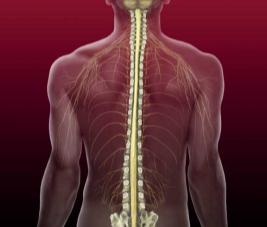 Your thesis should be like a  spinal cord, because everything in your paper should connect to your thesis.
Practice!